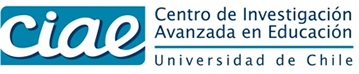 La educación pública que Chile necesita



Cristián Bellei

Centro de Investigación Avanzada en Educación
Universidad de Chile



Seminario “Diseño Institucional en Educación Escolar: Alternativas e Implicancias de la Reforma”
Centro de Sistemas Públicos – DII - Universidad de Chile  --  Jueves 29 de Septiembre de 2011
Educación pública: definición y propósitos
La educación pública es aquella controlada y gestionada por una agencia o autoridad pública (o electa por la ciudadanía)

Los principales propósitos de la educación pública son:

Bien común: Desarrollar proyectos educativos de interés colectivo
Integración: Garantizar la existencia de una educación no particularista o excluyente
Universalidad: Garantizar el derecho universal a la educación (geográfica y socialmente)
Calidad: Establecer un estándar práctico de calidad para el conjunto del sistema educacional

Corolario: el estado debe dar prioridad a la educación pública
Educación municipal: un modelo que no resultó
Los tres problemas críticos de la educación municipal:

Pérdida de matrícula: La educación pública se ha reducido a la mitad de lo que era cuando se inició la municipalización (hoy es proporcionalmente menos relevante que en los tiempos de Manuel Montt)

Baja calidad: En general, los municipios no han logrado iniciar y sostener procesos de mejoramiento escolar a gran escala

Institucionalidad inadecuada: Capacidades profesionales muy heterogéneas (débiles en la mayoría de los casos), autoridades municipales no tienen incentivos para priorizar la educación pública, falta de legitimidad y reconocimiento social de la municipalización escolar
La reforma de la educación pública chilena
Una nueva institucionalidad para la administración de los establecimientos públicos:

	Estructura

Creación de agencias locales especializadas en la gestión educacional, con “función única”
Descentralizadas administrativa y financieramente, con una planta propia de personal, profesionalizadas
Con financiamiento directo (independiente de las escuelas)
De tamaño “adecuado”: considerando factores geográficos, demográficos, economías de escala, eficiencia, configurar equipos profesionales competentes, capacidad de supervisión de sus escuelas, capacidad de ser monitoreado desde el nivel central (desde una comuna populosa hasta varias comunas pequeñas)
La reforma de la educación pública chilena
Una nueva institucionalidad para la administración de los establecimientos públicos:

	Función

Responsable de la provisión de educación pública (pre-escolar, básica y media) en su zona geográfica, de cobertura relevante y calidad creciente
Reúne funciones de gestión administrativa y técnico-pedagógica del conjunto de establecimientos de su zona
Responsable de la planificación y ejecución presupuestaria a nivel local, decisiones de apertura-cierre de establecimientos
Contrata al personal docente y no docente de los establecimientos de su zona
Orienta su trabajo a fortalecer las capacidades de las escuelas, para lo cual supervisa, apoya-interviene y evalúa, diseña y ejecuta políticas locales de mejoramiento
La reforma de la educación pública chilena
Una nueva institucionalidad para la administración de los establecimientos públicos:

	Gobierno

Director de cada agencia local es seleccionado por la Alta Dirección Pública, por períodos de tiempo independientes del ciclo electoral local y nacional (ej: 5 años)
Cada agencia cuenta con un Consejo Local de Educación Pública, integrado por representantes de actores educacionales y no educacionales, y municipios; con funciones consultivas y fiscalizadoras
Dependen políticamente del Ministerio de Educación, el que además desarrolla políticas de mejoramiento hacia ellas (el Mineduc deberá crear una unidad especializada a nivel nacional)
Fiscalización y evaluación especializadas por la Superintendencia de Educación y la Agencia de Calidad
La reforma de la educación pública chilena
Garantizar una oferta relevante y de calidad de educación pública:

	Financiamiento

Financiamiento de los establecimientos: subvención escolar “revisada”, más ajustes por obligaciones específicas de la educación pública
Financiamiento de la agencia: directo vía presupuesto, cuerpo profesional y administrativo básico, y consideraciones de alumnado, establecimientos, población, territorio 
Inversión en infraestructura: nuevos mecanismos eficientes de planificación territorial y de inversión para la creación de establecimientos públicos en cada zona (capaces de responder a la dinámica poblacional)
Inversión en mejoramiento: (ya dicho) políticas de mejoramiento especiales para la educación pública impulsadas a nivel nacional
Reforma de la educación chilena
3.	Consideraciones “de contexto” para la reforma de la educación pública:

	Entorno adecuado
Resolver la asimetría actual con las escuelas privadas subvencionadas (financiamiento compartido, selección de estudiantes, subvención pareja y responsabilidades diferentes, etc.)
Regular la entrada de establecimientos privados con acceso a recursos públicos
Adaptar la institucionalidad pública en educación para atender las particularidades de la educación pública: Mineduc, Superintendencia, Agencia de Calidad
Crear una nueva carrera profesional docente
Diseñar un plan “de transición” gradual, con inversiones específicas y monitoreo intensivo
Relegitimar socialmente la educación pública: una tarea de todos
Algunos nudos críticos del debate sobre “des-municipalización”
¿Des-municipalización selectiva basada en estándares?, ¿decisión reversible?, ¿diversidad institucional para la educación pública?
¿Gestión y toma de decisiones en la agencia local de educación democrático-participativas o técnico-profesionales ?
¿Ante quién rinde cuentas la agencia local y su Director? ¿cómo se controla su desempeño? ¿control democrático, político o técnico?
“Agencias locales de educación pública”: ¿corporaciones autónomas o servicio público descentralizado?